Владимир Григорьевич Сутеев
1 класс
Автор: Коноплёва Г.А.
2014 г.
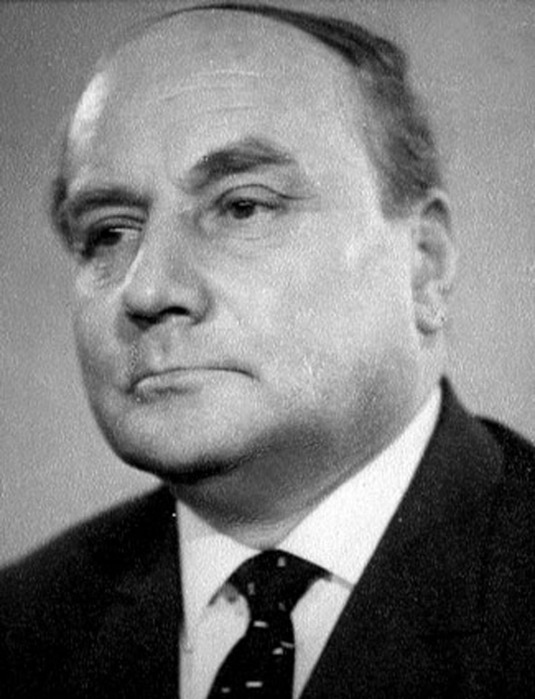 Владимир 
Сутеев
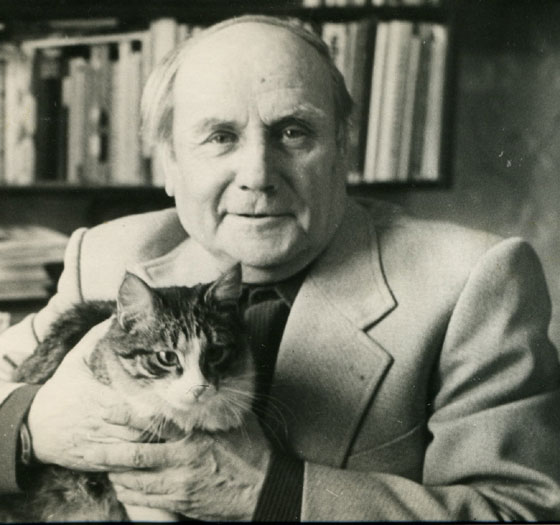 Владимир Григорьевич Сутеев - известный художник и писатель, кинорежиссер и сценарист. В. Г. Сутеев написал около 40 сценариев для мультипликационного кино.
В. Г. Сутеев иллюстрировал книги К. Чуковского, С. Маршака, С. Михалкова, А. Барто, Д. Родари, а также собственные произведения.
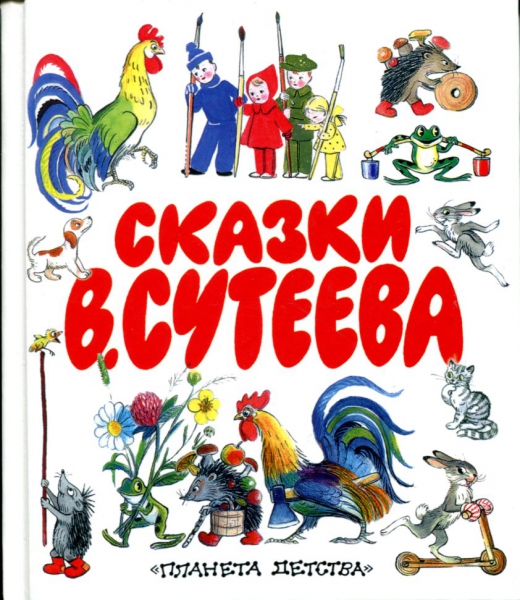 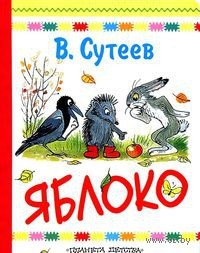 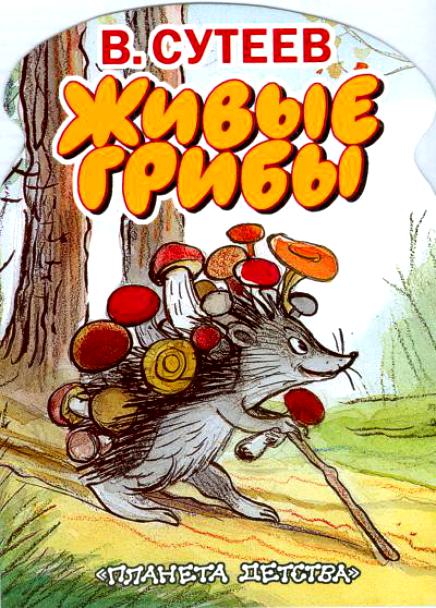 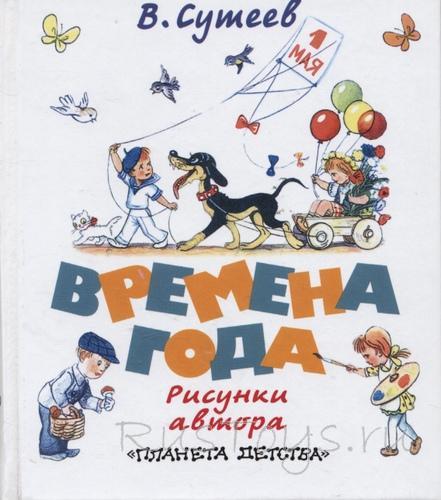 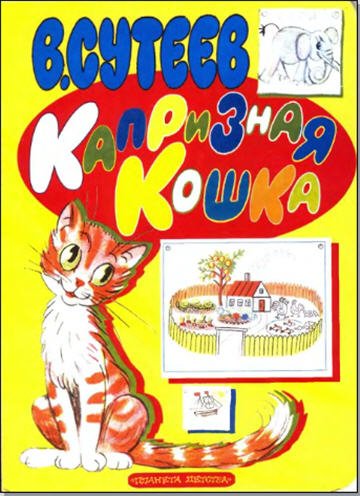 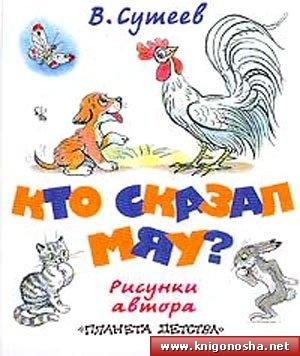 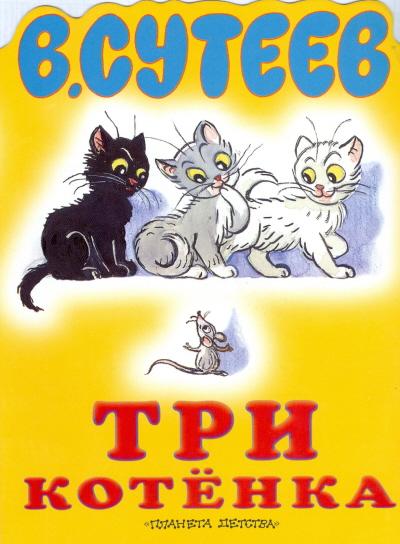 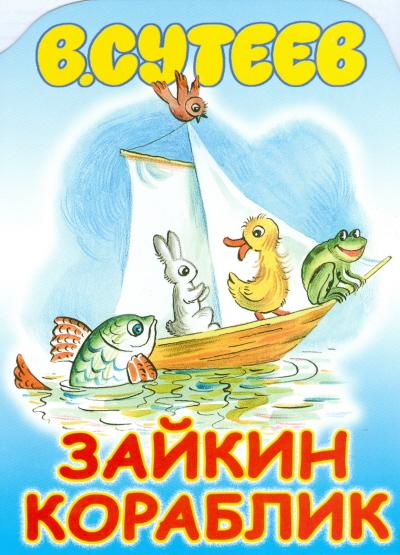 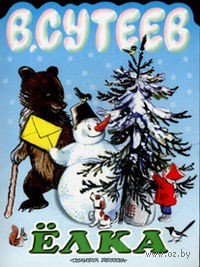 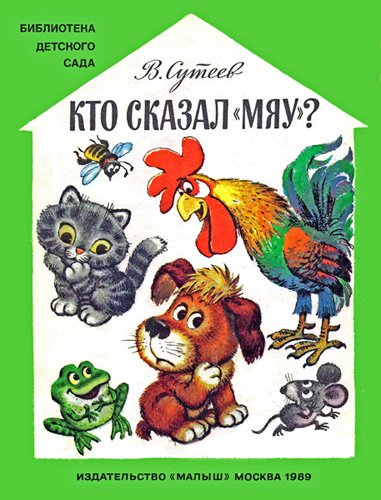 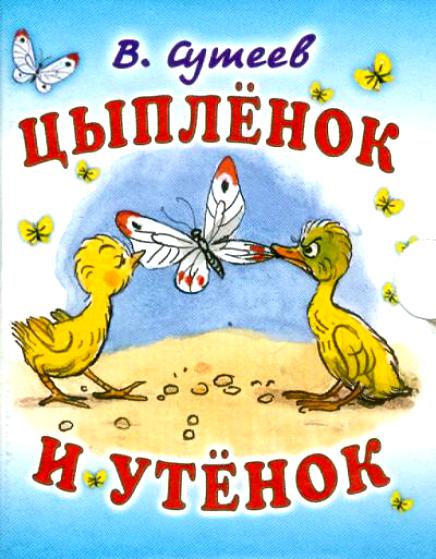 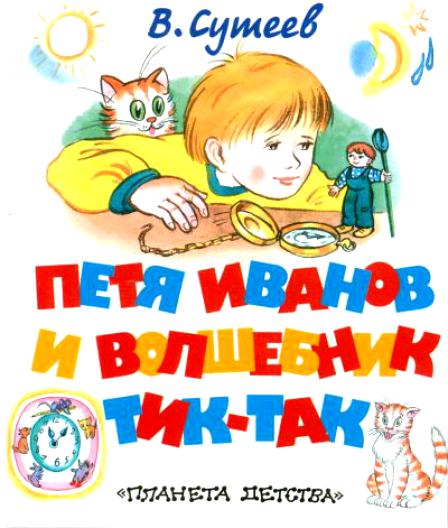 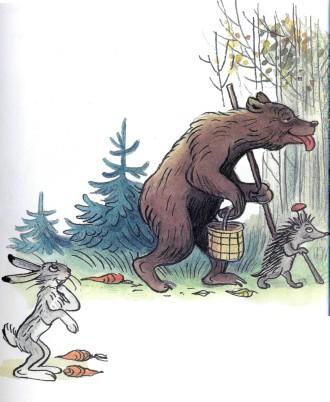 —  Безобразие какое! — зашипел Ёжик. — Что это тут делается?—  Морковку дёргаем! — рявкнул Медведь. — А ты куда собрался, Колючая Голова?!—  В лес иду. За груздями, за белыми грибами!
—  Вот грибы — это дело! — обрадовался Медведь. — Мне запас на зиму нужен. Идём за груздями, за белы­ми грибами!
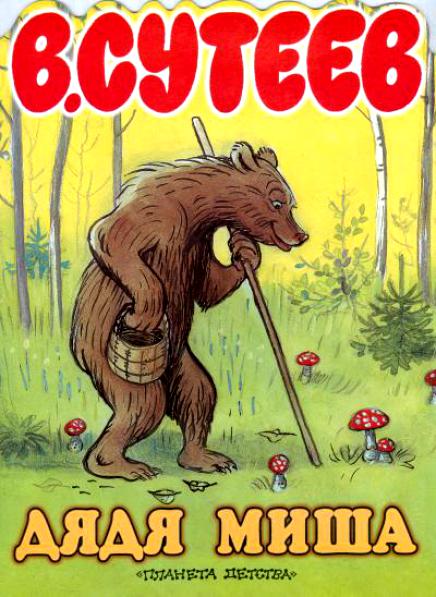 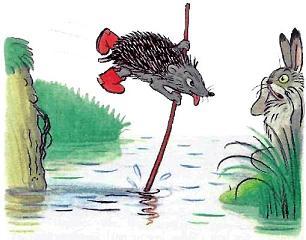 Ничего не ответил Ёжик, отступил немного назад, разбежался, воткнул на бегу палку в середину ручья, одним махом перелетел на другой берег и стал рядом с Зайцем как ни в чём не бывало.
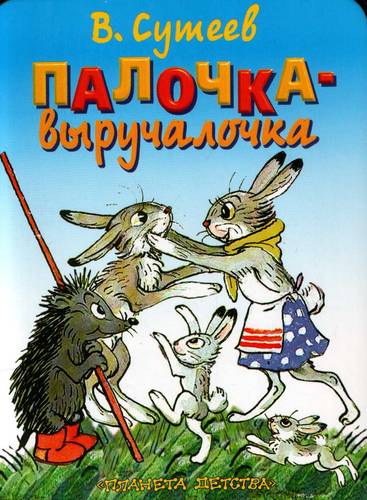 пе-ре-жи-да-ет    пережидает
у-мес-тил-ся         уместился
по-тес-ни-тесь     потеснитесь
по-дви-ну-лись подвинулись
при-бе-жа-ла      прибежала
до-ска-за-ла        досказала
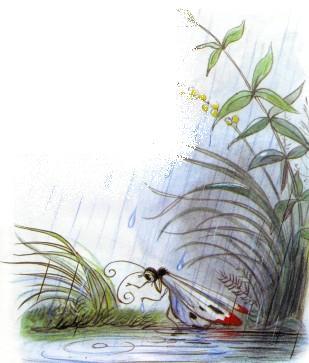 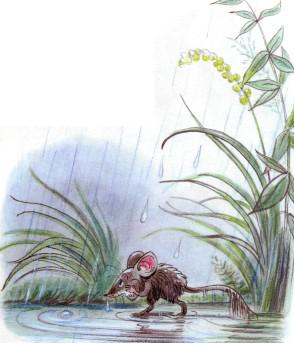 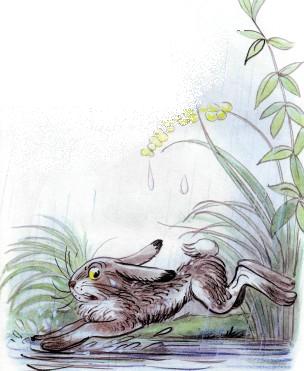 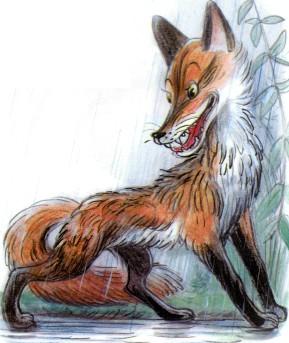 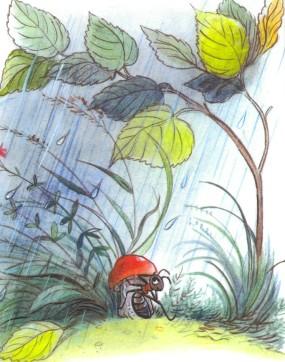 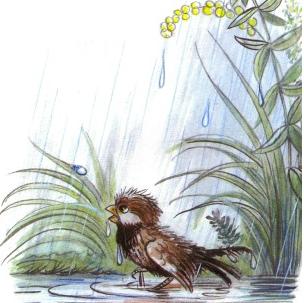 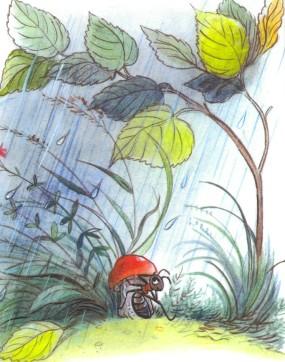 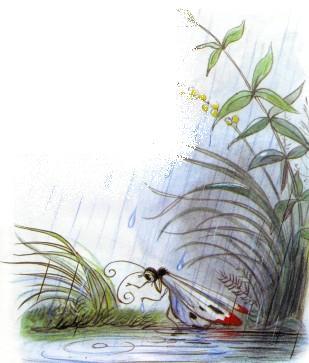 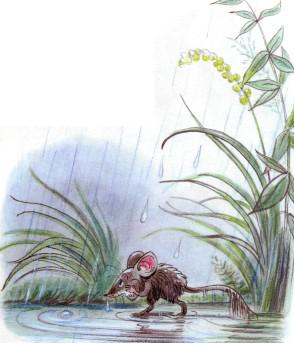 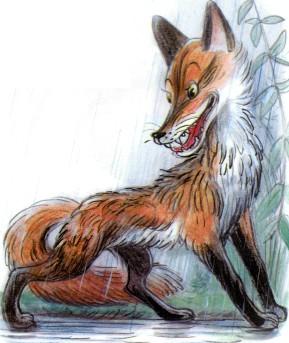 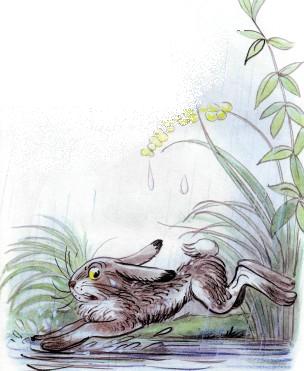 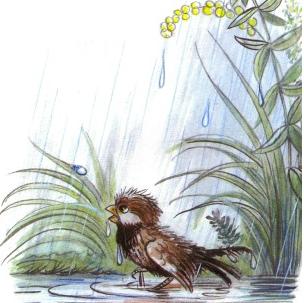 Источники
Текст - http://www.pupsam.ru/suteev/ 
Иллюстрации - http://yandex.ru/images/search?img_url=http%3A%2F%2Fmy-shop.ru%2F_files%2Fproduct%2F2%2F24%2F235314.jpg 
http://www.planetaskazok.ru/vsuteevskz/dyadyamishasuteev
http://www.planetaskazok.ru/vsuteevskz/pod-gribom